嗨！小贤 ● 课堂
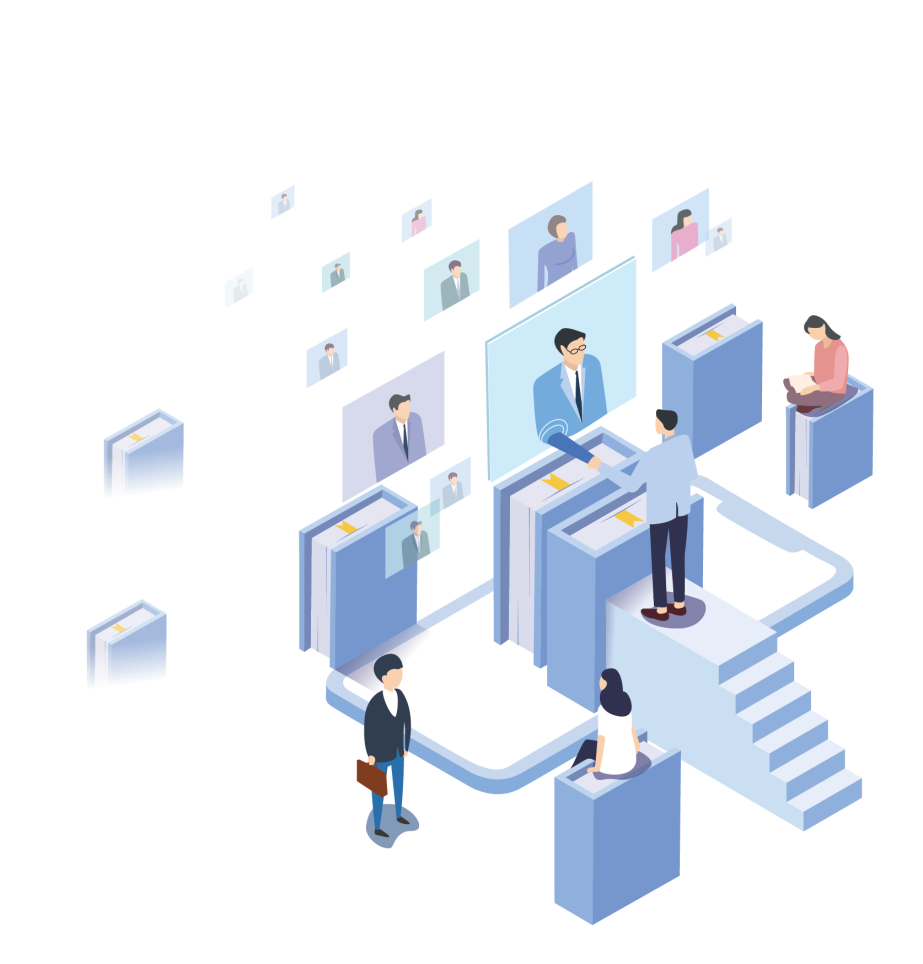 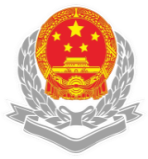 国家税务总局上海市奉贤区税务局
Shanghai Municipal Tax Service,State Taxation Administration
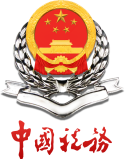 国家税务总局上海市奉贤区税务局
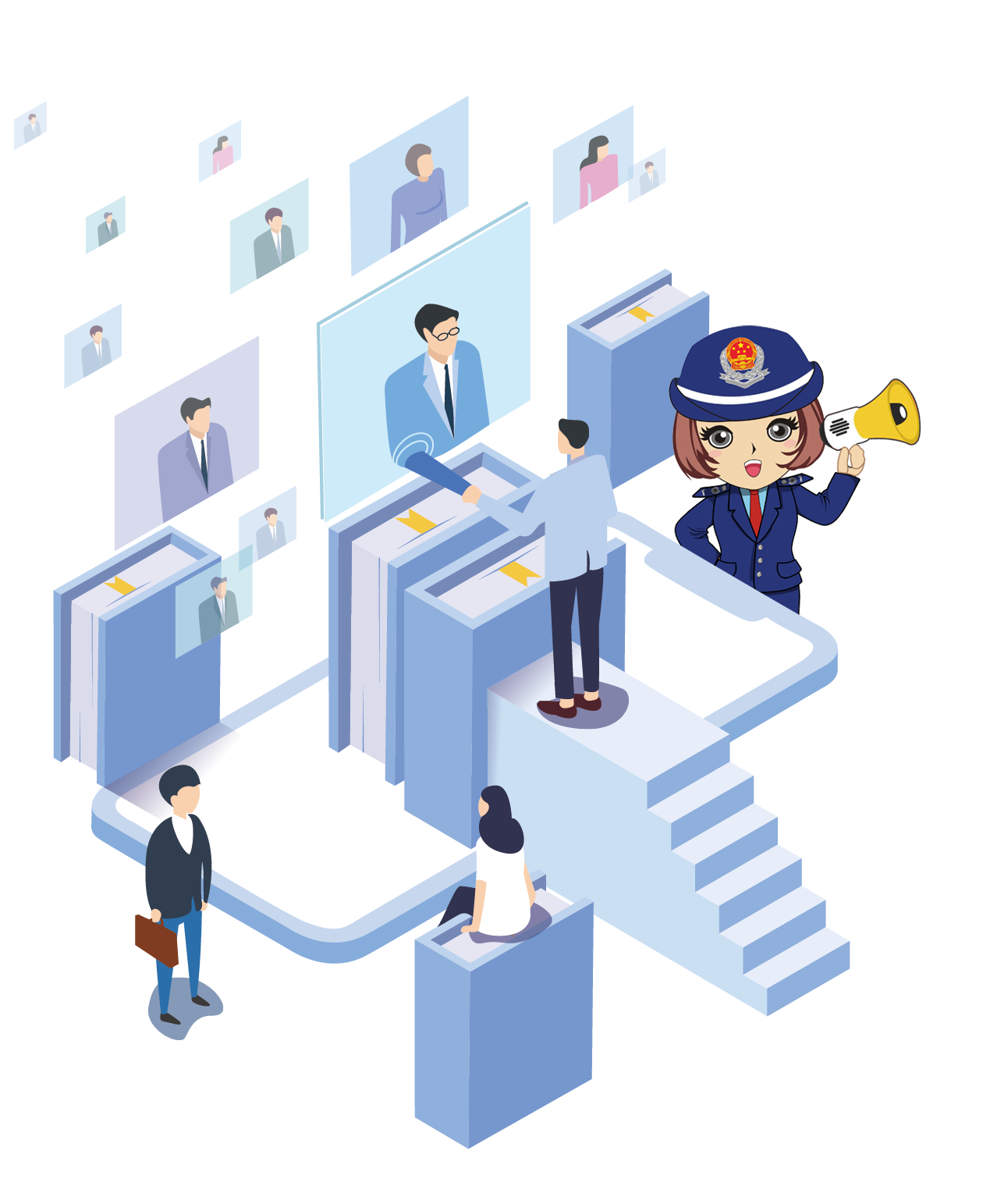 Shanghai Municipal Tax Service,State Taxation Administration
嗨！小贤 ● 课堂
研发费用加计扣除最新政策解读
国家税务总局上海市奉贤区税务局
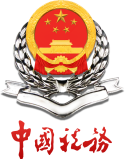 国家税务总局上海市奉贤区税务局
最新政策梳理
Shanghai Municipal Tax Service,State Taxation Administration
1、财政部 税务总局关于进一步完善研发费用税前加计扣除政策的公告（财政部 税务总局公告2021年第13号）
    　　　　 
2、国家税务总局关于进一步落实研发费用加计扣除政策有关问题的公告（国家税务总局公告2021年第28号）
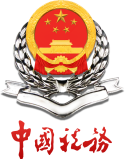 国家税务总局上海市奉贤区税务局
最新政策梳理
Shanghai Municipal Tax Service,State Taxation Administration
1、财政部 税务总局关于进一步完善研发费用税前加计扣除政策的公告（财政部 税务总局公告2021年第13号）
      为进一步激励企业加大研发投入，支持科技创新，现就企业研发费用税前加计扣除政策有关问题公告如下：
　　一、制造业企业开展研发活动中实际发生的研发费用，未形成无形资产计入当期损益的，在按规定据实扣除的基础上，自2021年1月1日起，再按照实际发生额的100%在税前加计扣除；形成无形资产的，自2021年1月1日起，按照无形资产成本的200%在税前摊销。
　　本条所称制造业企业，是指以制造业业务为主营业务，享受优惠当年主营业务收入占收入总额的比例达到50%以上的企业。制造业的范围按照《国民经济行业分类》（GB/T 4574-2017）确定，如国家有关部门更新《国民经济行业分类》，从其规定。收入总额按照企业所得税法第六条规定执行。
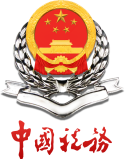 国家税务总局上海市奉贤区税务局
最新政策梳理
Shanghai Municipal Tax Service,State Taxation Administration
二、企业预缴申报当年第3季度（按季预缴）或9月份（按月预缴）企业所得税时，可以自行选择就当年上半年研发费用享受加计扣除优惠政策，采取“自行判别、申报享受、相关资料留存备查”办理方式。
　　符合条件的企业可以自行计算加计扣除金额，填报《中华人民共和国企业所得税月（季）度预缴纳税申报表（A类）》享受税收优惠，并根据享受加计扣除优惠的研发费用情况填写《研发费用加计扣除优惠明细表》（A107012）。《研发费用加计扣除优惠明细表》（A107012）与相关政策规定的其他资料一并留存备查。
　　企业办理第3季度或9月份预缴申报时，未选择享受研发费用加计扣除优惠政策的，可在次年办理汇算清缴时统一享受。
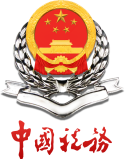 国家税务总局上海市奉贤区税务局
最新政策梳理
Shanghai Municipal Tax Service,State Taxation Administration
三、企业享受研发费用加计扣除政策的其他政策口径和管理要求，按照《财政部 国家税务总局 科技部关于完善研究开发费用税前加计扣除政策的通知》（财税〔2015〕119号）、《财政部 税务总局 科技部关于企业委托境外研究开发费用税前加计扣除有关政策问题的通知》（财税〔2018〕64号）等文件相关规定执行。
　　四、本公告自2021年1月1日起执行。
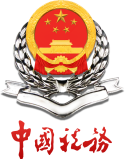 国家税务总局上海市奉贤区税务局
最新政策梳理
Shanghai Municipal Tax Service,State Taxation Administration
2、国家税务总局关于进一步落实研发费用加计扣除政策有关问题的公告（国家税务总局公告2021年第28号）
       为贯彻落实国务院激励企业加大研发投入、优化研发费用加计扣除政策实施的举措，深入开展2021年“我为纳税人缴费人办实事暨便民办税春风行动”，方便企业提前享受研发费用加计扣除优惠政策，现就有关事项公告如下：

一、关于2021年度享受研发费用加计扣除政策问题 (本公告第一条适用于2021年度)
（一）企业10月份预缴申报第3季度（按季预缴）或9月份（按月预缴）企业所得税时，可以自主选择就前三季度研发费用享受加计扣除优惠政策。对10月份预缴申报期未选择享受优惠的，可以在2022年办理2021年度企业所得税汇算清缴时统一享受。
（二）企业享受研发费用加计扣除政策采取“真实发生、自行判别、申报享受、相关资料留存备查”的办理方式，由企业依据实际发生的研发费用支出，自行计算加计扣除金额，填报《中华人民共和国企业所得税月（季）度预缴纳税申报表（A类）》享受税收优惠，并根据享受加计扣除优惠的研发费用情况（前三季度）填写《研发费用加计扣除优惠明细表》（A107012）。《研发费用加计扣除优惠明细表》（A107012）与政策规定的其他资料一并留存备查。
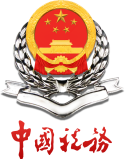 国家税务总局上海市奉贤区税务局
最新政策梳理
Shanghai Municipal Tax Service,State Taxation Administration
二、关于研发支出辅助账样式的问题
（一）《国家税务总局关于企业研究开发费用税前加计扣除政策有关问题的公告》（2015年第97号，以下简称97号公告）发布的研发支出辅助账和研发支出辅助账汇总表样式（以下简称2015版研发支出辅助账样式）继续有效。另增设简化版研发支出辅助账和研发支出辅助账汇总表样式（以下简称2021版研发支出辅助账样式），具体样式及填写说明见附件。
（二）企业按照研发项目设置辅助账时，可以自主选择使用2015版研发支出辅助账样式，或者2021版研发支出辅助账样式，也可以参照上述样式自行设计研发支出辅助账样式。
企业自行设计的研发支出辅助账样式，应当包括2021版研发支出辅助账样式所列数据项，且逻辑关系一致，能准确归集允许加计扣除的研发费用。
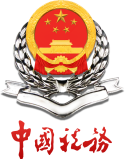 国家税务总局上海市奉贤区税务局
最新政策梳理
Shanghai Municipal Tax Service,State Taxation Administration
三、关于其他相关费用限额计算的问题
（一）企业在一个纳税年度内同时开展多项研发活动的，由原来按照每一研发项目分别计算“其他相关费用”限额，改为统一计算全部研发项目“其他相关费用”限额。
   企业按照以下公式计算《财政部 国家税务总局 科技部关于完善研究开发费用税前加计扣除政策的通知》（财税〔2015〕119号）第一条第（一）项“允许加计扣除的研发费用”第6目规定的“其他相关费用”的限额，其中资本化项目发生的费用在形成无形资产的年度统一纳入计算：
全部研发项目的其他相关费用限额=
全部研发项目的人员人工等五项费用之和×10％/(1-10%)
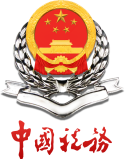 国家税务总局上海市奉贤区税务局
最新政策梳理
Shanghai Municipal Tax Service,State Taxation Administration
三、关于其他相关费用限额计算的问题
“人员人工等五项费用”是指财税〔2015〕119号文件第一条第（一）项“允许加计扣除的研发费用”第1目至第5目费用，包括“人员人工费用”“直接投入费用”“折旧费用”“无形资产摊销”和“新产品设计费、新工艺规程制定费、新药研制的临床试验费、勘探开发技术的现场试验费”。
（二）当“其他相关费用”实际发生数小于限额时，按实际发生数计算税前加计扣除额；当“其他相关费用”实际发生数大于限额时，按限额计算税前加计扣除额。

四、执行时间
本公告第一条适用于2021年度，其他条款适用于2021年及以后年度。97号公告第二条第（三）项“其他相关费用的归集与限额计算”的规定同时废止。
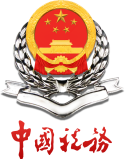 国家税务总局上海市奉贤区税务局
变化要点梳理
Shanghai Municipal Tax Service,State Taxation Administration
1、制造业研发费加计扣除比例从75%提升至100%

         制造业企业，是指以制造业业务为主营业务，享受优惠当年主营业务收入占收入总额的比例达到50%以上的企业。其中，制造业的范围按照《国民经济行业分类》(GB/T 4574-2017)确定。收入总额按照企业所得税法第六条规定执行，具体是指企业以货币形式和非货币形式从各种来源取得的收入，包括销售货物收入、提供劳务收入、转让财产收入、股息红利等权益性投资收益、利息收入、租金收入、特许权使用费收入、接受捐赠收入、其他收入。
　　  根据上述两项标准，判断本年度是否符合制造业企业的条件，从而确定是否符合享受研发费用100%加计扣除优惠政策的条件。
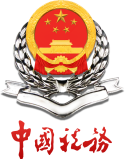 国家税务总局上海市奉贤区税务局
变化要点梳理
Shanghai Municipal Tax Service,State Taxation Administration
2、预缴时可以申报享受研发费加计扣除政策

       为使企业尽早享受到优惠，从2021年开始，企业10月份预缴申报当年第3季度企业所得税时，可以自行选择是否享受加计扣除优惠政策。因此，企业在预缴申报第3季度或9月份税款时，即可选择享受该优惠政策。对10月份预缴申报期未选择享受优惠的，可以在2022年办理2021年度企业所得税汇算清缴时统一享受。
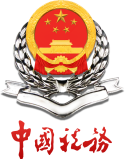 国家税务总局上海市奉贤区税务局
变化要点梳理
Shanghai Municipal Tax Service,State Taxation Administration
3、增设简化版研发支出辅助账和研发支出辅助账汇总表样式
      与2015版研发支出辅助账样式相比，2021版研发支出辅助账样式主要在以下方面进行了优化简化：　　
       一是简并辅助账样式。2015版研发支出辅助账样式包括自主研发、委托研发、合作研发、集中研发等4类辅助账和辅助账汇总表样式，共“4张辅助账+1张汇总表”。2021版研发支出辅助账将4类辅助账样式合并为一类，共“1张辅助账＋1张汇总表”，总体上减少辅助账样式的数量。
　　二是精简辅助账信息。2015版研发支出辅助账样式要求填写人员人工等六大类费用的各项明细信息，并要求填报“借方金额”“贷方金额”等会计信息。2021版研发支出辅助账样式仅要求企业填写人员人工等六大类费用合计，不再填写具体明细费用，同时删除了部分会计信息，减少了企业填写工作量。
       三是调整优化操作口径。2015版研发支出辅助账样式未体现2015年之后的政策变化情况，如未明确委托境外研发费用的填写要求，企业需自行调整样式或分析填报。2021版研发支出辅助账样式，充分考虑了税收政策的调整情况，增加了委托境外研发的相关列次，体现其他相关费用限额的计算方法的调整。
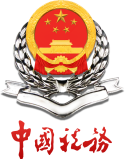 国家税务总局上海市奉贤区税务局
变化要点梳理
Shanghai Municipal Tax Service,State Taxation Administration
4、调整其他相关费用限额计算方法
         
　 调整前：其他相关费用采取限额管理方式，不得超过可加计扣除研发费用总额的10%。按每一项目分别计算其他相关费用限额，对于有多个研发项目的企业，其有的研发项目其他相关费用占比不到10%，有的超过10%，不同研发项目的限额不能调剂使用。

      调整后：其他相关费用限额的计算方法调整为按全部项目统一计算，不再分项目计算。
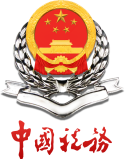 国家税务总局上海市奉贤区税务局
变化要点梳理
Shanghai Municipal Tax Service,State Taxation Administration
举例：假设某公司2021年度有A和B两个研发项目。项目A人员人工等五项费用之和为90万元，其他相关费用为12万元；项目B人员人工等五项费用之和为100万元，其他相关费用为8万元。
（一）按照调整前97号公告的计算方法
      项目A的其他相关费用限额为10万元[90*10%/(1-10%)]，按照孰小原则，可加计扣除的其他相关费用为10万元；
      项目B的其他相关费用限额为11.11万元[100*10%/(1-10%)]，按照孰小原则，可加计扣除的其他相关费用为8万元。
      故两个项目可加计扣除的其他相关费用合计为18万元。　　
（二）按照《公告》明确的计算方法　　
      两个项目的其他相关费用限额为21.11万元[(90＋100)*10%/(1-10%)]，可加计扣除的其他相关费用为20万元（12＋8），大于18万元，且仅需计算一次，减轻了工作量。
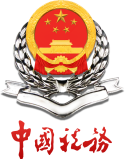 国家税务总局上海市奉贤区税务局
扣除与摊销比例
Shanghai Municipal Tax Service,State Taxation Administration
1、企业开展研发活动中实际发生的研发费用，未形成无形资产计入当期损益的，在按规定据实扣除的基础上，在2018年1月1日至2020年12月31日期间，再按照实际发生额的75%在税前加计扣除；形成无形资产的，在上述期间按照无形资产成本的175%在税前摊销。（财税〔2018〕99号） 
       根据 《财政部 税务总局公告2021年第6号》 规定，本文规定的税收优惠政策凡已经到期的，执行期限延长至2023年12月31日。
        2、制造业企业开展研发活动中实际发生的研发费用，未形成无形资产计入当期损益的，在按规定据实扣除的基础上，自2021年1月1日起，再按照实际发生额的100%在税前加计扣除；形成无形资产的，自2021年1月1日起，按照无形资产成本的200%在税前摊销。
　　本条所称制造业企业，是指以制造业业务为主营业务，享受优惠当年主营业务收入占收入总额的比例达到50%以上的企业。
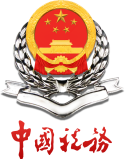 国家税务总局上海市奉贤区税务局
研发活动类型
Shanghai Municipal Tax Service,State Taxation Administration
(一)自主研发
(二)委托研发：企业委托外部机构或个人进行研发活动所发生的费用按照费用实际发生额的80%计入委托方研发费用并计算加计扣除。
委托境外研发费用不超过境内符合条件的研发费用三分之二的部分，可以按规定在企业所得税前加计扣除。(不包括委托境外个人进行的研发活动) 
实际发生额应按照独立交易原则确定。委托方与受托方存在关联关系的，受托方应向委托方提供研发项目费用支出明细情况。
委托研发合同需经科技主管部门登记。委托境外进行研发活动应签订技术开发合同，并由委托方到科技行政主管部门进行登记。
(三)合作研发：由合作各方就自身实际承担的研发费用分别计算加计扣除。合作研发合同需经科技主管部门登记。
(四)集中研发：其实际发生的研发费用，可以按照权利和义务相一致、费用支出和收益分享相配比的原则，合理确定研发费用的分摊方法，在受益成员企业间进行分摊，由相关成员企业分别计算加计扣除。
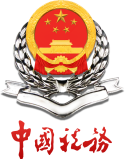 国家税务总局上海市奉贤区税务局
加计扣除归集范围
Shanghai Municipal Tax Service,State Taxation Administration
1、人员人工费用
指直接从事研发活动人员的工资薪金、基本养老保险费、基本医疗保险费、失业保险费、工伤保险费、生育保险费和住房公积金，以及外聘研发人员的劳务费用。
2、直接投入费用 
指研发活动直接消耗的材料、燃料和动力费用;用于中间试验和产品试制的模具、工艺装备开发及制造费，不构成固定资产的样品、样机及一般测试手段购置费，试制产品的检验费;用于研发活动的仪器、设备的运行维护、调整、检验、维修等费用，以及通过经营租赁方式租入的用于研发活动的仪器、设备租赁费。
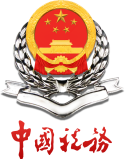 国家税务总局上海市奉贤区税务局
加计扣除归集范围
Shanghai Municipal Tax Service,State Taxation Administration
3、折旧费用 
指用于研发活动的仪器、设备的折旧费。
4、无形资产摊销费用 
指用于研发活动的软件、专利权、非专利技术(包括许可证、专有技术、设计和计算方法等)的摊销费用。
5、新产品设计费、新工艺规程制定费、新药研制的临床试验费、勘探开发技术的现场试验费
指企业在新产品设计、新工艺规程制定、新药研制的临床试验、勘探开发技术的现场试验过程中发生的与开展该项活动有关的各类费用。
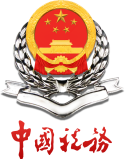 国家税务总局上海市奉贤区税务局
加计扣除归集范围
Shanghai Municipal Tax Service,State Taxation Administration
6、其他相关费用 
指与研发活动直接相关的其他费用，如技术图书资料费、资料翻译费、专家咨询费、高新科技研发保险费，研发成果的检索、分析、评议、论证、鉴定、评审、评估、验收费用，知识产权的申请费、注册费、代理费，差旅费、会议费，职工福利费、补充养老保险费、补充医疗保险费。
此类费用总额不得超过可加计扣除研发费用总额的10%。
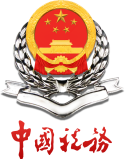 国家税务总局上海市奉贤区税务局
加计扣除归集范围
Shanghai Municipal Tax Service,State Taxation Administration
7、其他事项 
(一)企业取得的政府补助，会计处理时采用直接冲减研发费用方法且税务处理时未将其确认为应税收入的，应按冲减后的余额计算加计扣除金额。
(二)企业取得研发过程中形成的下脚料、残次品、中间试制品等特殊收入，在计算确认收入当年的加计扣除研发费用时，应从已归集研发费用中扣减该特殊收入，不足扣减的，加计扣除研发费用按零计算。
(三)企业开展研发活动中实际发生的研发费用形成无形资产的，其资本化的时点与会计处理保持一致。
(四)失败的研发活动所发生的研发费用可享受税前加计扣除政策。
(五)国家税务总局公告2015年第97号第三条所称“研发活动发生费用”是指委托方实际支付给受托方的费用。无论委托方是否享受研发费用税前加计扣除政策，受托方均不得加计扣除。
委托方委托关联方开展研发活动的，受托方需向委托方提供研发过程中实际发生的研发项目费用支出明细情况。
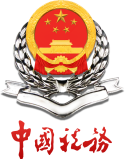 国家税务总局上海市奉贤区税务局
不适用加计扣除的行业与活动
Shanghai Municipal Tax Service,State Taxation Administration
（一）不适用税前加计扣除政策的行业 
 1.烟草制造业。
 2.住宿和餐饮业。
 3.批发和零售业。
 4.房地产业。
 5.租赁和商务服务业。
 6.娱乐业。
 7.财政部和国家税务总局规定的其他行业。

 上述行业以《国民经济行业分类》为准
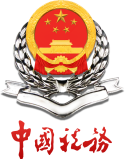 国家税务总局上海市奉贤区税务局
不适用加计扣除的行业与活动
Shanghai Municipal Tax Service,State Taxation Administration
（二）下列活动不适用税前加计扣除政策：
1.企业产品（服务）的常规性升级；  
2.对某项科研成果的直接应用，如直接采用公开的新工艺、材料、装置、产品、服务或知识等；
3.企业在商品化后为顾客提供的技术支持活动；
4.对现存产品、服务、技术、材料或工艺流程进行的重复或简单改变；
5.市场调查研究、效率调查或管理研究；
6.作为工业（服务）流程环节或常规的质量控制、测试分析、维修维护；
7.社会科学、艺术或人文学方面的研究。
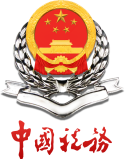 国家税务总局上海市奉贤区税务局
研发费用加计扣除留存备查资料
Shanghai Municipal Tax Service,State Taxation Administration
1.自主、委托、合作研究开发项目计划书和企业有权部门关于自主、委托、合作研究开发项目立项的决议文件；
2.自主、委托、合作研究开发专门机构或项目组的编制情况和研发人员名单；
3.经科技行政主管部门登记的委托、合作研究开发项目的合同；
4.从事研发活动的人员（包括外聘人员）和用于研发活动的仪器、设备、无形资产的费用分配说明（包括工作使用情况记录及费用分配计算证据材料）；
5.集中研发项目研发费决算表、集中研发项目费用分摊明细情况表和实际分享收益比例等资料；
6.“研发支出”辅助账及汇总表；
7.企业如果已取得地市级（含）以上科技行政主管部门出具的鉴定意见，应作为资料留存备查。
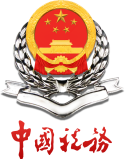 国家税务总局上海市奉贤区税务局
高新技术企业所得税优惠
Shanghai Municipal Tax Service,State Taxation Administration
根据《中华人民共和国企业所得税法》（中华人民共和国主席令第63号）第二十八条第二款规定：“国家需要重点扶持的高新技术企业，减按15%的税率征收企业所得税。” 

根据《科技部 财政部 国家税务总局关于修订印发<高新技术企业认定管理办法>的通知》（国科发火〔2016〕32号）规定：“ 第九条 通过认定的高新技术企业，其资格自颁发证书之日起有效期为三年。”
 
《高新技术企业认定管理办法》：本办法所称的高新技术企业是指：在《国家重点支持的高新技术领域》内，持续进行研究开发与技术成果转化，形成企业核心自主知识产权，并以此为基础开展经营活动，在中国境内（不包括港、澳、台地区）注册的居民企业。
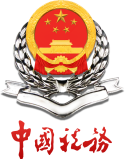 国家税务总局上海市奉贤区税务局
高新技术企业所得税优惠
Shanghai Municipal Tax Service,State Taxation Administration
科技部 财政部 国家税务总局关于修订印发《高新技术企业认定管理办法》的通知 国科发火〔2016〕32号
第十一条  认定为高新技术企业须同时满足以下条件：
    （一）企业申请认定时须注册成立一年以上；
    （二）企业通过自主研发、受让、受赠、并购等方式，获得对其主要产品（服务）在技术上发挥核心支持作用的知识产权的所有权；
    （三）对企业主要产品（服务）发挥核心支持作用的技术属于《国家重点支持的高新技术领域》规定的范围；
    （四）企业从事研发和相关技术创新活动的科技人员占企业当年职工总数的比例不低于10%；
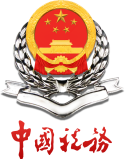 国家税务总局上海市奉贤区税务局
高新技术企业所得税优惠
Shanghai Municipal Tax Service,State Taxation Administration
（五）企业近三个会计年度（实际经营期不满三年的按实际经营时间计算，下同）的研究开发费用总额占同期销售收入总额的比例符合如下要求：
   1. 最近一年销售收入小于5,000万元（含）的企业，比例不低于5%；
     2. 最近一年销售收入在5,000万元至2亿元（含）的企业，比例不低于4%；
     3. 最近一年销售收入在2亿元以上的企业，比例不低于3%。
    其中，企业在中国境内发生的研究开发费用总额占全部研究开发费用总额的比例不低于60%；
    （六）近一年高新技术产品（服务）收入占企业同期总收入的比例不低于60%；
    （七）企业创新能力评价应达到相应要求；
    （八）企业申请认定前一年内未发生重大安全、重大质量事故或严重环境违法行为。
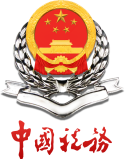 国家税务总局上海市奉贤区税务局
相关政策文件
Shanghai Municipal Tax Service,State Taxation Administration
1.《国家税务总局关于进一步落实研发费用加计扣除政策有关问题的公告》（2021年第28号）
2.《财政部 税务总局关于进一步完善研发费用税前加计扣除政策的公告》（2021年第13号）；
3.《财政部 税务总局关于延长部分税收优惠政策执行期限的公告》（2021年第6号）；
4.《财政部 税务总局 科技部关于提高研究开发费用税前加计扣除比例的通知》（财税〔2018〕99号）；
5.《财政部 税务总局 科技部关于企业委托境外研究开发费用税前加计扣除有关政策问题的通知》（财税〔2018〕64号）；
6.《财政部 国家税务总局 科技部关于完善研究开发费用税前加计扣除政策的通知》（财税〔2015〕119号）；
7.《国家税务总局关于发布〈中华人民共和国企业所得税月（季）度预缴纳税申报表（A类）〉的公告》（2021年第3号）；
8.《国家税务总局关于发布修订后的〈企业所得税优惠政策事项办理办法〉的公告》（2018年第23号）；
9.《国家税务总局关于修订〈中华人民共和国企业所得税年度纳税申报表（A类，2017年版）〉部分表单样式及填表说明的公告》（2018年第57号）;
10.《国家税务总局关于研发费用税前加计扣除归集范围有关问题的公告》（2017年第40号）；
11.《国家税务总局关于企业研究开发费用税前加计扣除政策有关问题的公告》（2015年第97号）。
12.《科技部 财政部 国家税务总局关于修订印发<高新技术企业认定管理办法>的通知》（国科发火〔2016〕32号）
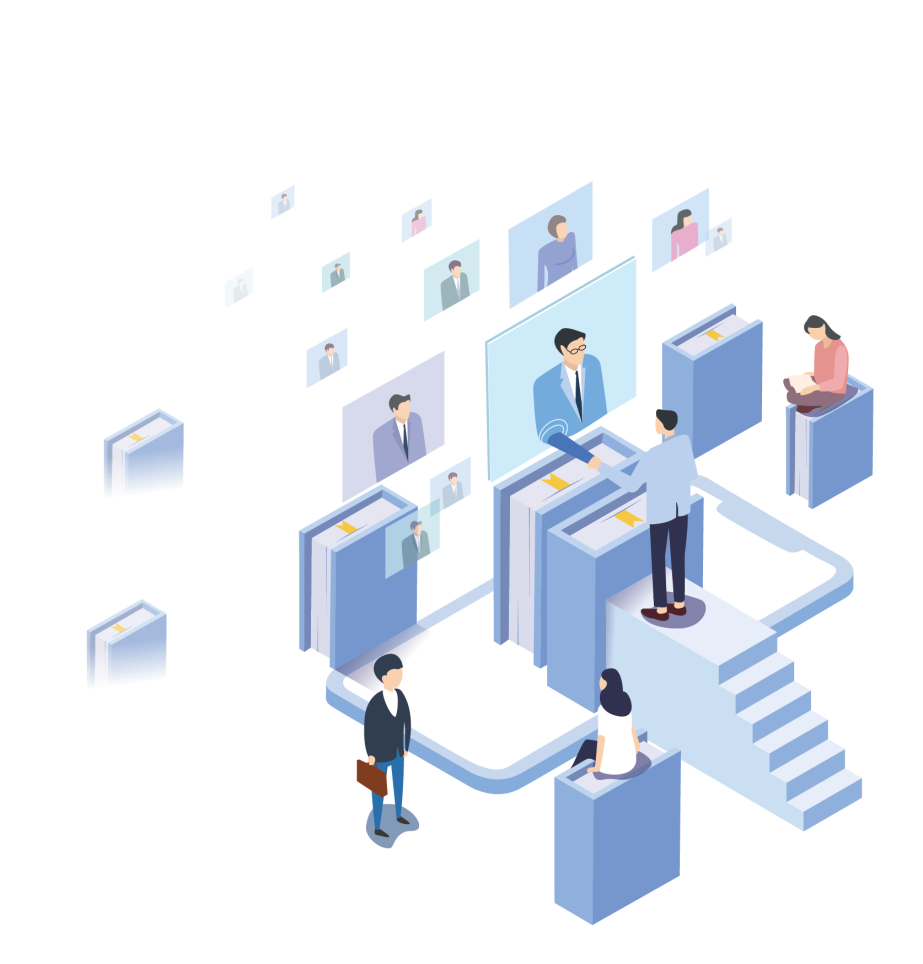 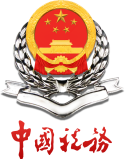 国家税务总局上海市奉贤区税务局
Shanghai Municipal Tax Service,State Taxation Administration
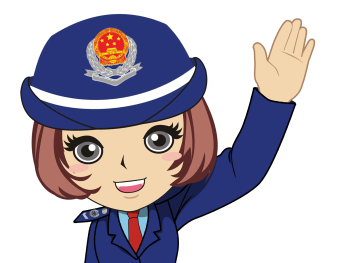 感谢您的聆听！